Utilisez cette présentation avec le plan de cours Finances
dans le manuel du formateur en conception de programmes de latrines
Disponible sur resources.cawst.org
Finances
Module
2018
Septembre
“L'argent fait tourner le monde.”
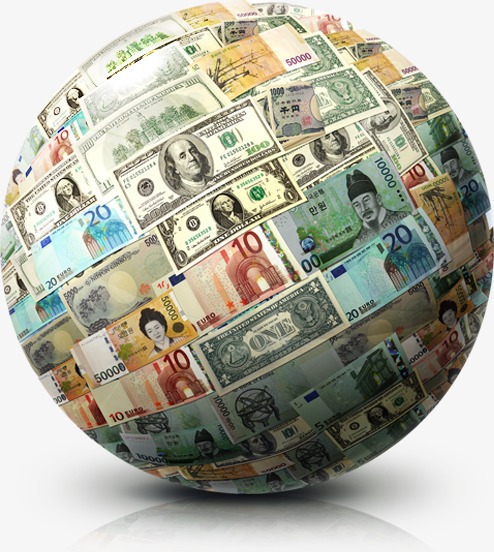 4
Résultats d'apprentissage
Expliquer les différents coûts d'un programme de latrines
Décrire les principaux acteurs qui paient pour ces coûts
Évaluer un contexte en vue de concevoir et de créer un plan de financement
Recommander un plan de financement pour un programme de latrines
Le coût d'un programme de latrines
Administration et finances
Planification de programme
Création de la demande
Développement des capacités
Implication des parties prenantes
Produits et services relatifs aux latrines
Gestion des boues de vidange
Suivi et améliorations
6
Mur de graffitis
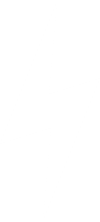 Qui paye pour les programmes de latrines ?
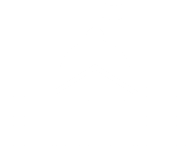 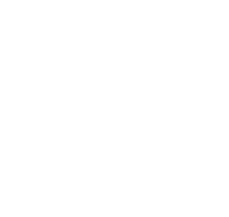 Familles
Gouvernements
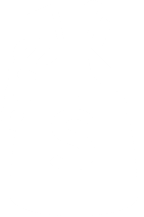 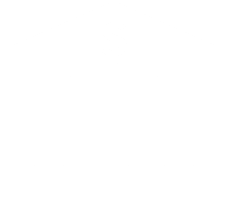 Bailleurs de fonds externes
Institutions financières
Investissements et difficultés
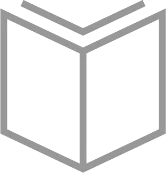 9
Familles
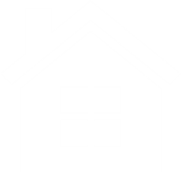 Matériaux et produits pour la latrine 
Transport des matériaux
Main d’œuvre
Réparations
Services de vidange
Équipement pour nettoyer et entretenir la latrine
Matériaux pour le nettoyage anal
Difficultés financières pour les familles
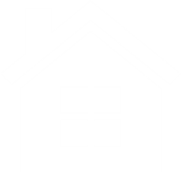 C'est cher
Nous n'avons pas les moyens de payer la totalité des coûts en une fois
Nous n'avons pas les moyens de payer le coût
Gouvernement
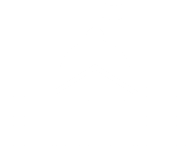 Obligation de fournir des services basiques d'assainissement
Perte financière mondiale de 222,9 milliards de dollars US en 2015
Pour 1 dollar US investi dans l'assainissement, 5,50 dollars US de retour sur investissement
Construire un environnement favorable (par exemple, politiques et règlementations)
Financer de grandes infrastructures et la création de la demande
Difficultés financières pour le gouvernement
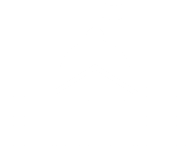 Manque de budget pour l'assainissement
Difficultés à collecter les taxes
13
Bailleurs de fonds externes
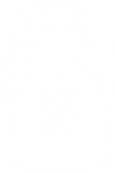 Ne financent plus directement la construction de latrines
Se concentrent sur le développement de marchés financiers
Difficultés financières pour les bailleurs externes
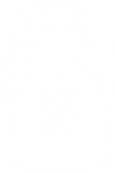 Changer les priorités en fonction des prescriptions des conseils d'administration et des administrateurs
Comprendre les besoins et les meilleures interventions
Faire le suivi du retour sur investissement
Institutions financières
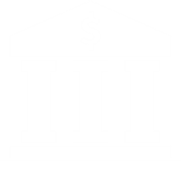 Activités à faible risque
Activités génératrices de revenu
Difficultés financières pour les institutions financières
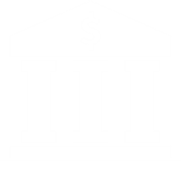 Trop risqué (à cause du remboursement des emprunts, manque de volonté d'investir)
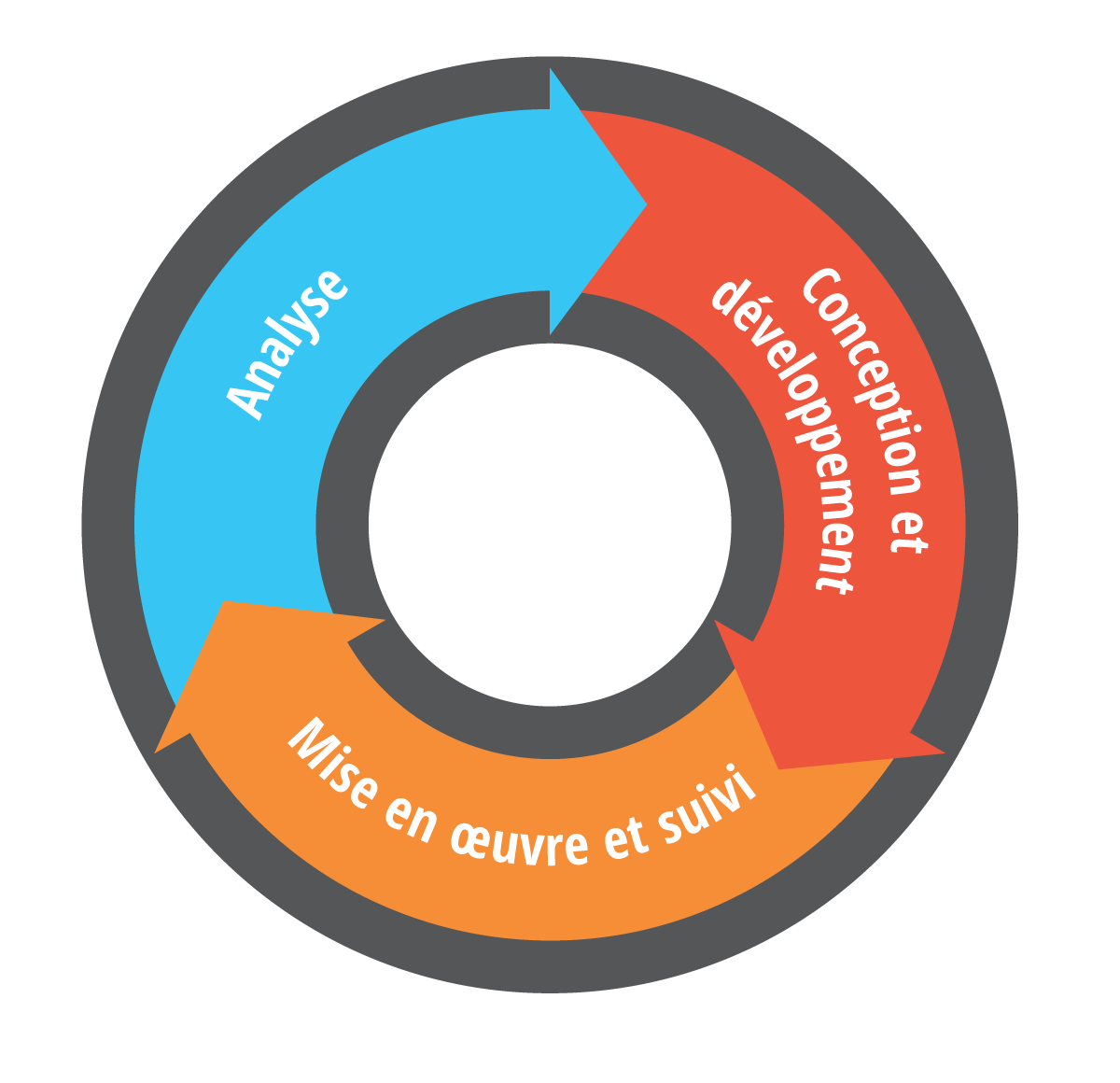 Révision au bureau
Analyse de la chaîne d'approvisionnement
Possibilité et volonté de payer
Politique gouvernementale pour la recherche
Rechercher des opportunités de financement extérieures
Déterminer tous vos coûts de programme
Examen initial
Nouvelles sources
Littérature grise
Rapports du gouvernement
Rapports produits par des organisations non gouvernementales
Littérature académique
Parties prenantes (collaborer avec elles pour collecter plus d'informations)
Quelle est la différence entre la capacité à payer et la volonté de payer ?
Capacité à payer : désigne l'accessibilité du service en fonction des revenus et des ressources financières disponibles

Volonté de payer : désigne la valeur perçue pour le service
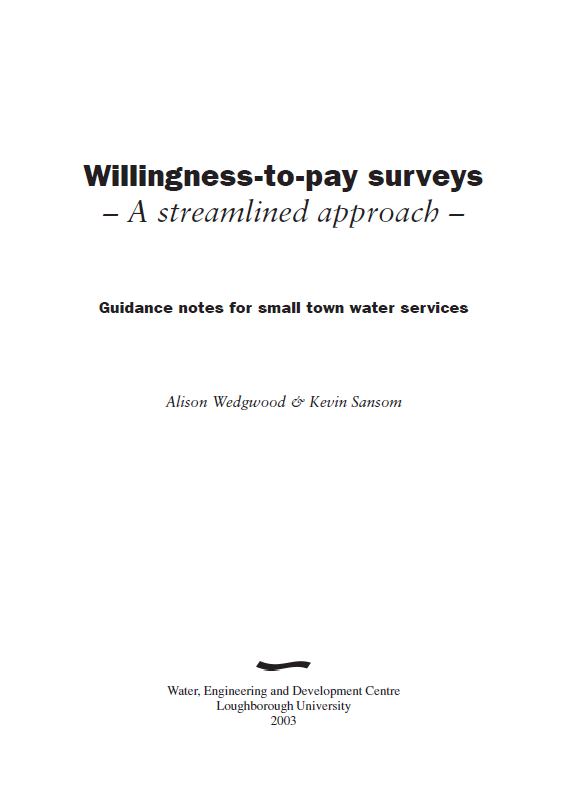 22
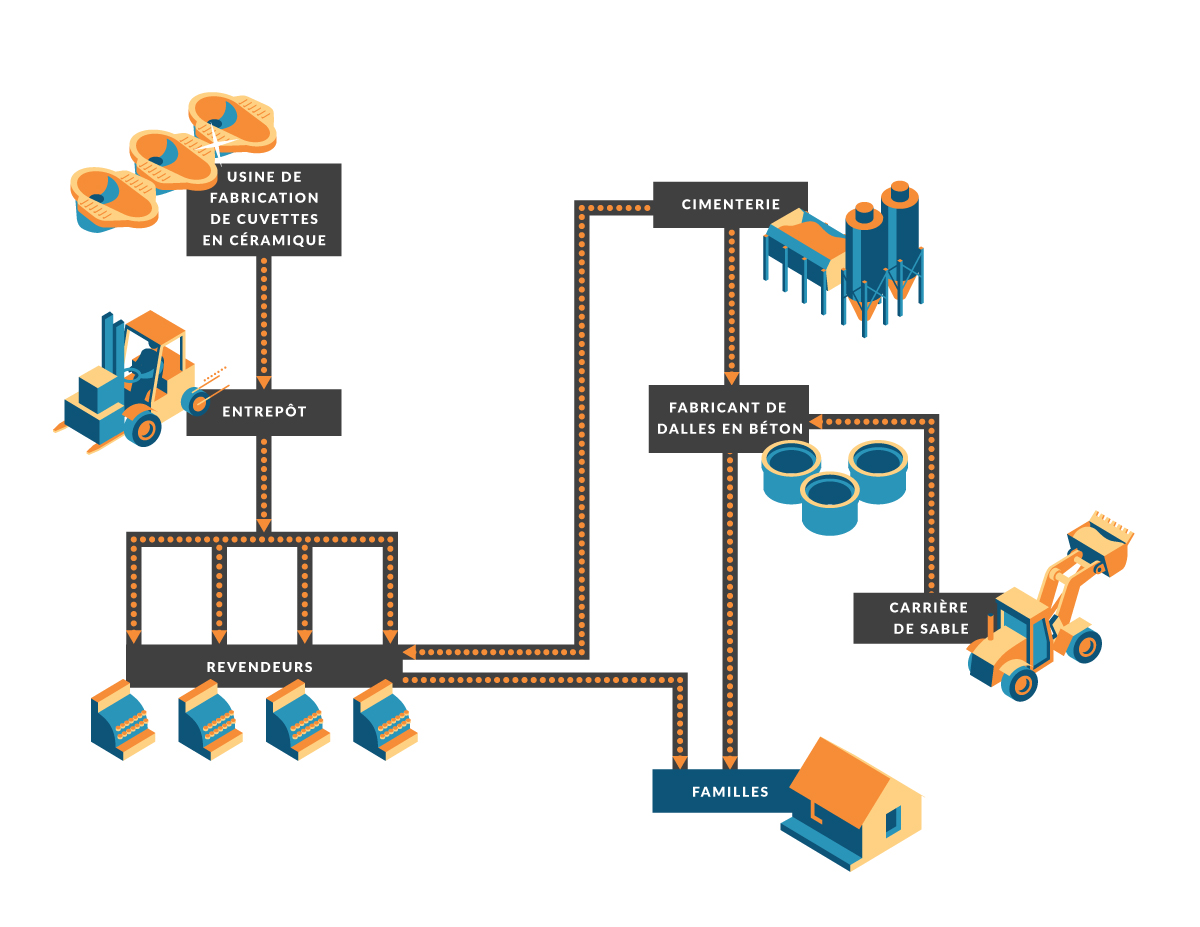 23
Exemples de politiques gouvernementales qui peuvent influencer le financement du programme ?
Rechercher des opportunités de financement extérieures
Pas de manière simple
Recherche en ligne
Se renseigner sur les modes de financement d'autres programmes dans la région
Réseau
Demander aux gouvernements locaux et nationaux
Déterminer tous les coûts du programme
Administration et finances
Planification du programme
Création de la demande
Développement des capacités
Implication des parties prenantes
Produits et services relatifs aux latrines
Gestion des boues de vidange
Suivi et améliorations
Analyser
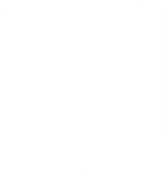 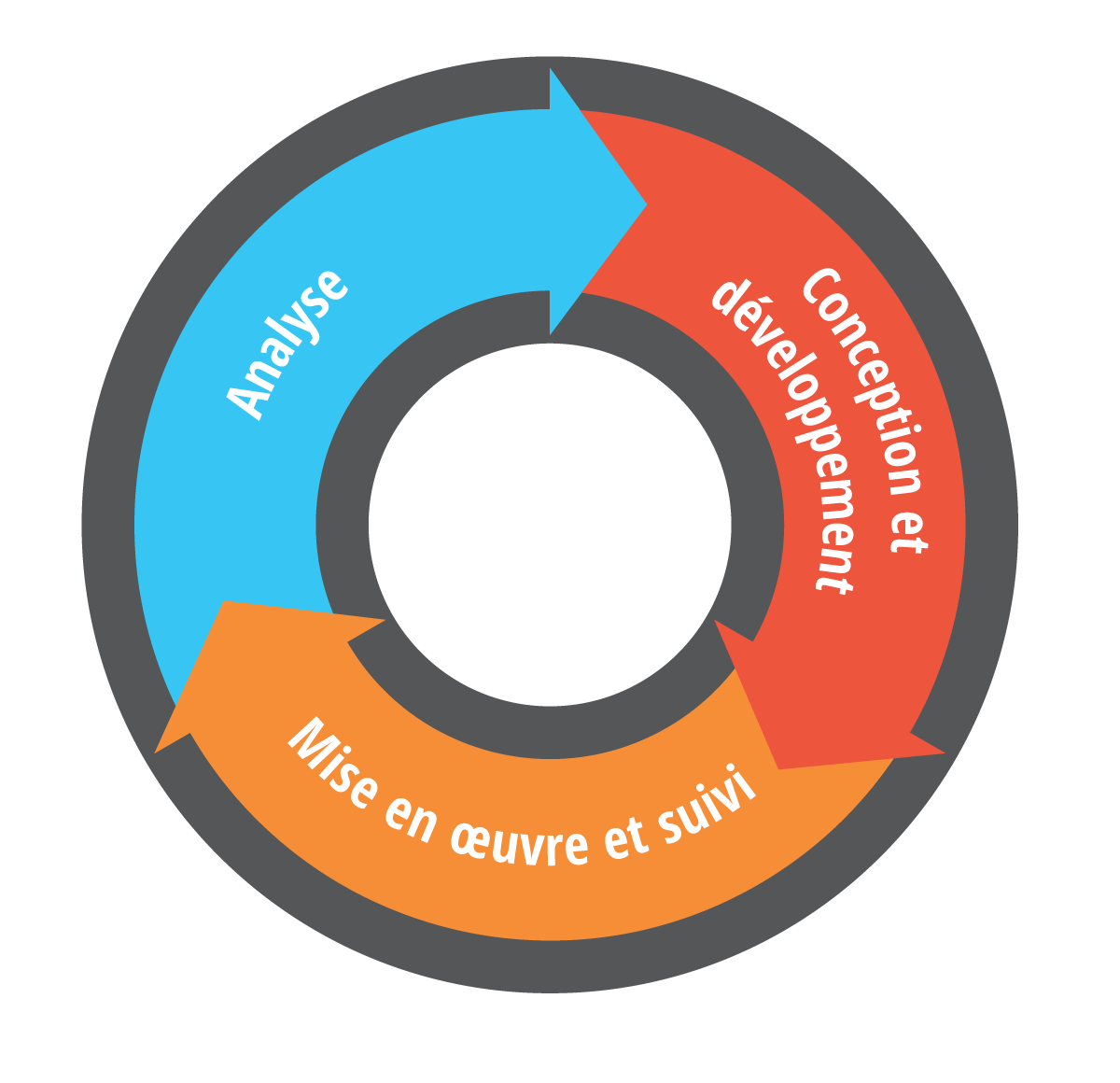 Déterminer les aides financières dont les familles auront besoin
Définir les aides financières dont les prestataires de services auront besoin
Se renseigner sur les investissements publics
Se renseigner sur les aides externes
Synthèse
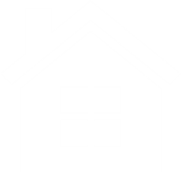 Pensez-vous qu'il soit possible que la totalité des coûts d'un programme de latrines soit couverts par les familles ?
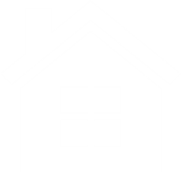 Définitions concernant le soutien financier aux familles
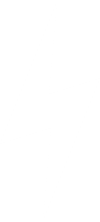 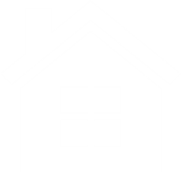 Groupes d'épargne communautaires
Quelle est votre expérience en matière de groupes d'épargne communautaires ?
[Speaker Notes: https://www.youtube.com/watch?v=jvLXKYkxzIA]
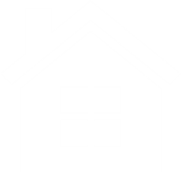 Microfinance
Quelle est votre expérience en matière de microfinance ?
[Speaker Notes: https://www.youtube.com/watch?v=U_lgCLmvRQo

(5 premières minutes seulement)]
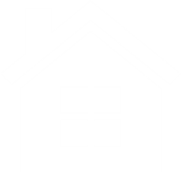 Qui pense que les subventions sont mauvaises ?
Qui pense que les subventions sont bonnes ?
Soutien financier aux familles
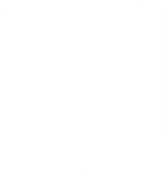 L'un de ces types de soutien financier utilisé pour des familles peut-il aussi être utilisé pour soutenir les prestataires de services ?
Soutien financier pour les prestataires de services
Subventions
Prêts
Crédit 
Paiement après livraison
Investissements à impact social ou environnemental
Soutien financier pour les prestataires de services
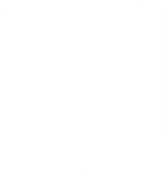 Qui paye pour les programmes de latrines ?
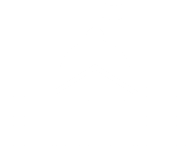 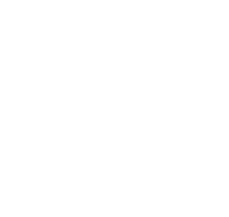 Idéal
Coût total d'un programme de latrines
Qui paye pour les programmes de latrines ?
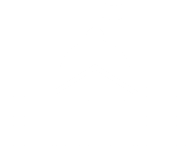 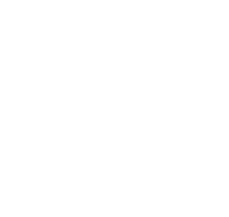 Réalité
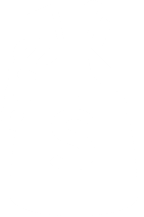 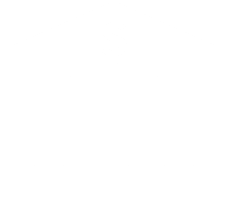 Coût total d'un programme de latrines
Étude d'autres soutiens financiers
Gouvernement
Institutions financières 
Bailleurs de fonds externes
Financement externe
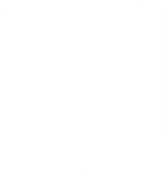 Exemples de financements de programmes de latrines
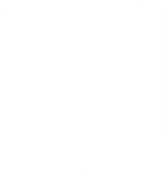 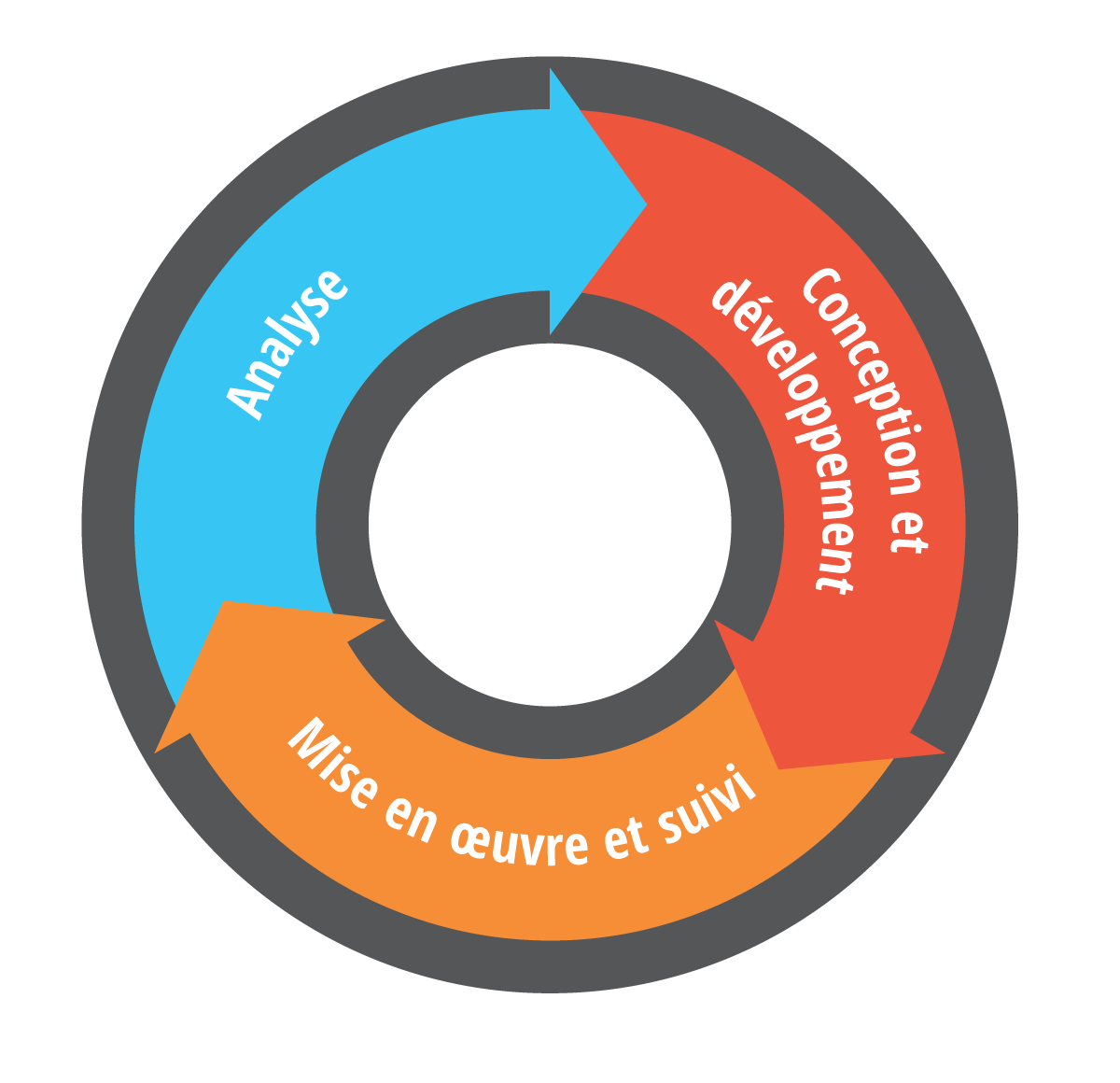 Diriger le plan de financement
Faire le suivi du plan de financement
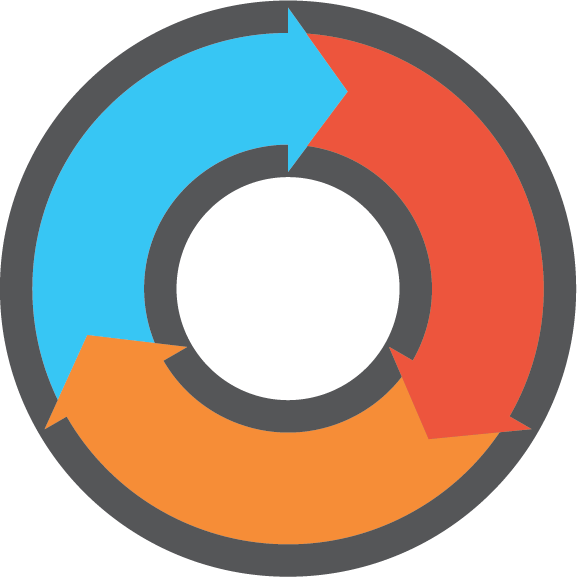 Révision